MESA Repository Report

March, 2011
The MESA Repository Report
Example of a page from the Steering Committee Report, first section: details of sample utilization
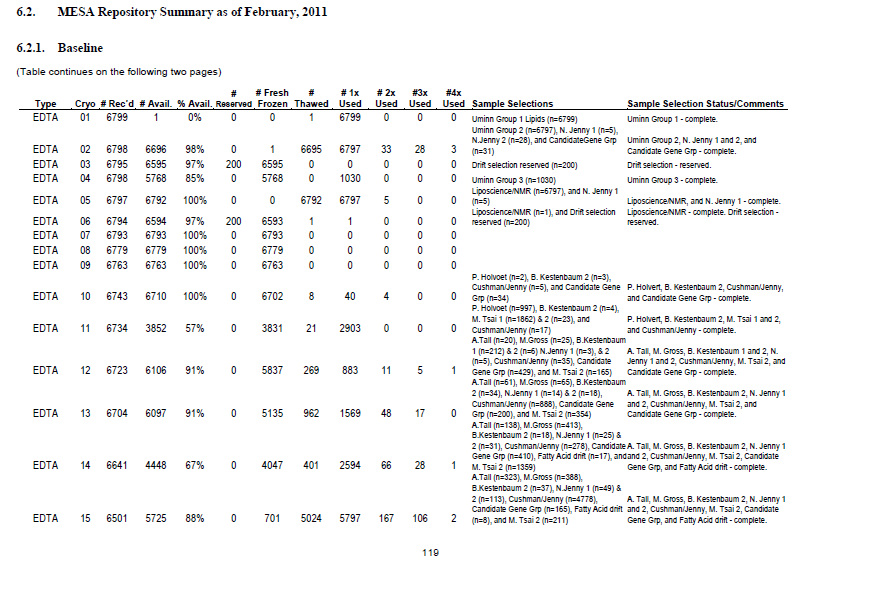 The MESA Repository Report
Example of a page from the Steering Committee Report, second section: details of sample availability
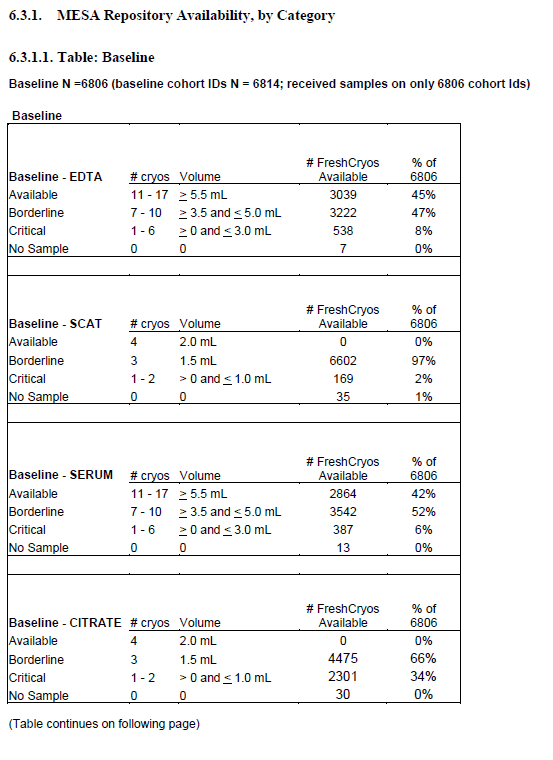 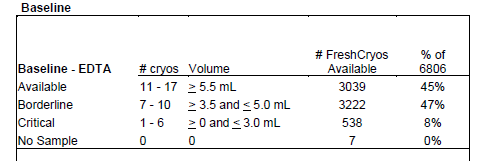 Sample Availability Dashboard
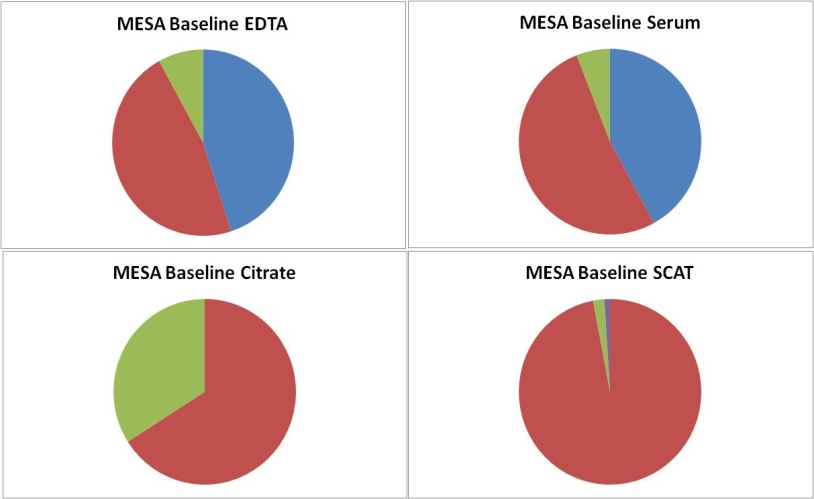 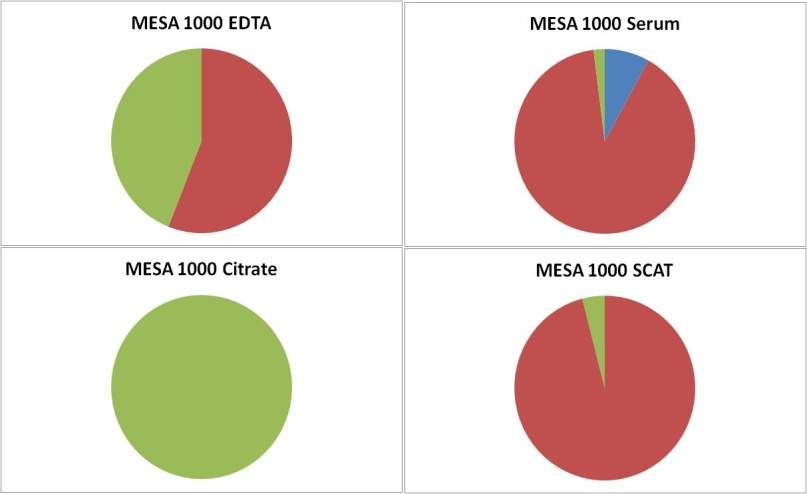 Available (definition = # Cryovials: EDTA & Serum, 11-17; Citrate & SCAT, 4 )

Borderline (definition = # Cryovials: EDTA & Serum, 7-10; Citrate & SCAT, 3 )


Critical (definition = # Cryovials: EDTA & Serum, 1-6; Citrate & SCAT, 1-2 )

None
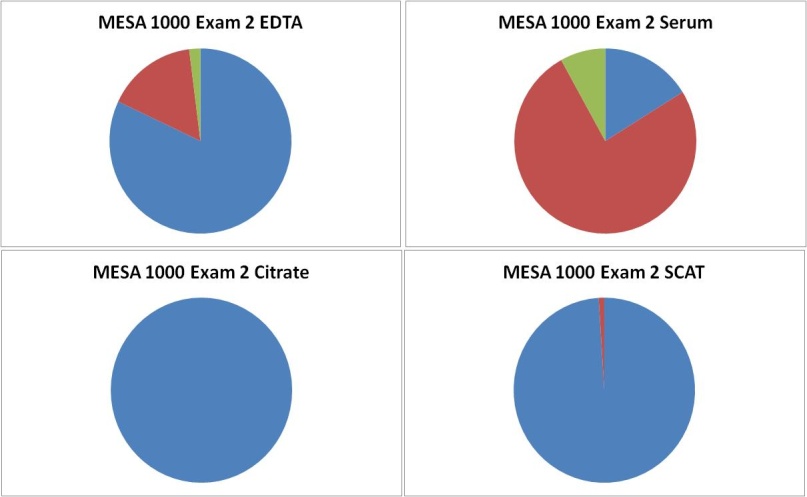 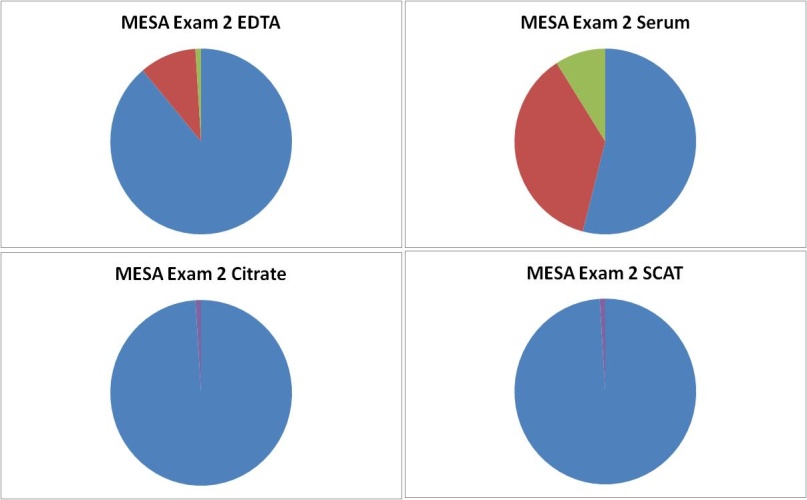